Разнообразие растений
Выполнила
 Гераскина Светлана Александровна
Учитель начальных классов
МОУ «Первомайская СШ» 
Ясногорского района Тульской области
Цели: - познакомить учащихся с разнообразием групп царства растений;- выделить их характерные особенности; - учить классифицировать группы растений, приводить примеры разнообразия растений;- учить формулировать выводы из изученного материала, отвечать на итоговые вопросы и оценивать достижения на уроке
Почва – одно из основных наших природных богатств. Почему?
-Что такое почва? 
Почва – верхний плодородный слой земли
-Назовите составные части почвы.
-Воздух, вода, перегной, песок и глина, минеральные соли.
- Что растения получают из почвы?
Составьте схему.
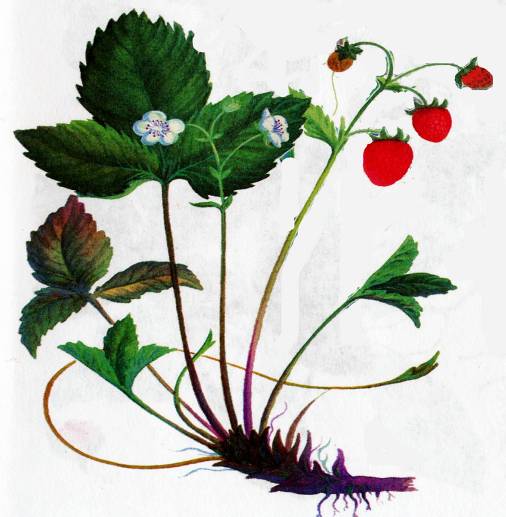 Кислород
Вода
Растворенные соли
Перегной
Соли
Растения на Земле встречаются повсюду. Вы, наверное, слышали такое выражение: «Растения - зелёная одежда Земли.» Зелёный наряд делает нашу планету удивительно красивой.
Докажите, что растения очень разнообразны.
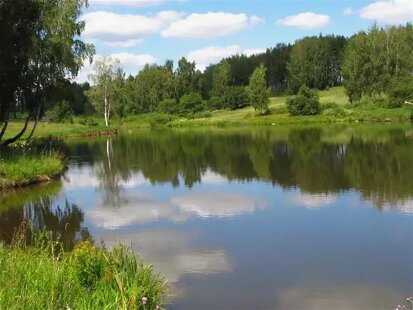 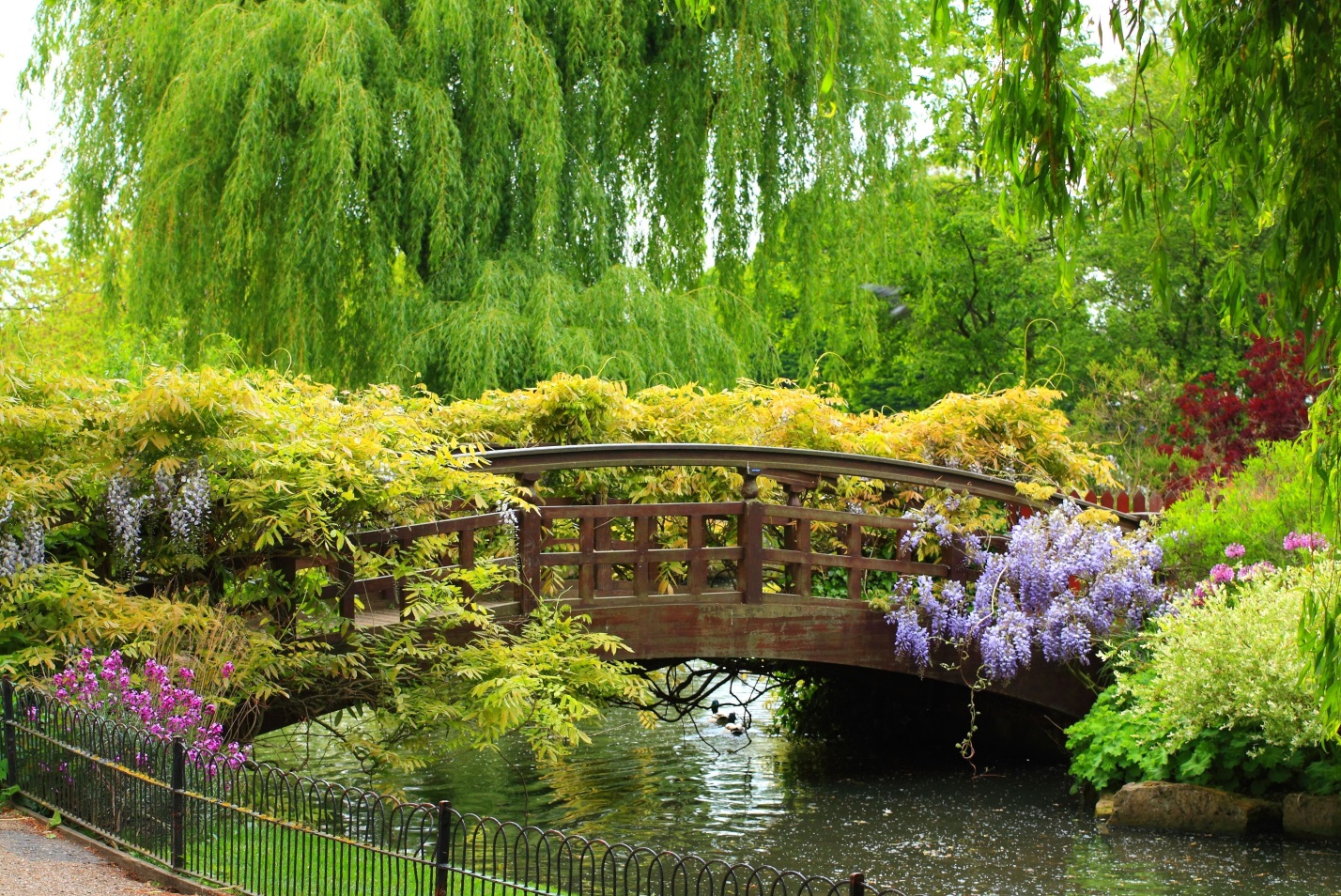 Ученые делят царство растений на несколько групп
Растения
Цветковые растения
Водоросли
Мхи 
Лишайники
Хвойные растения
Папоротники
Водоросли — это растения, которые живут в воде. Само их название прямо говорит об этом. Водоросли не имеют корня, стебля, листьев, цветов, плодов с семенами. Тело водорослей имеет форму нитей, пластинок или шариков.
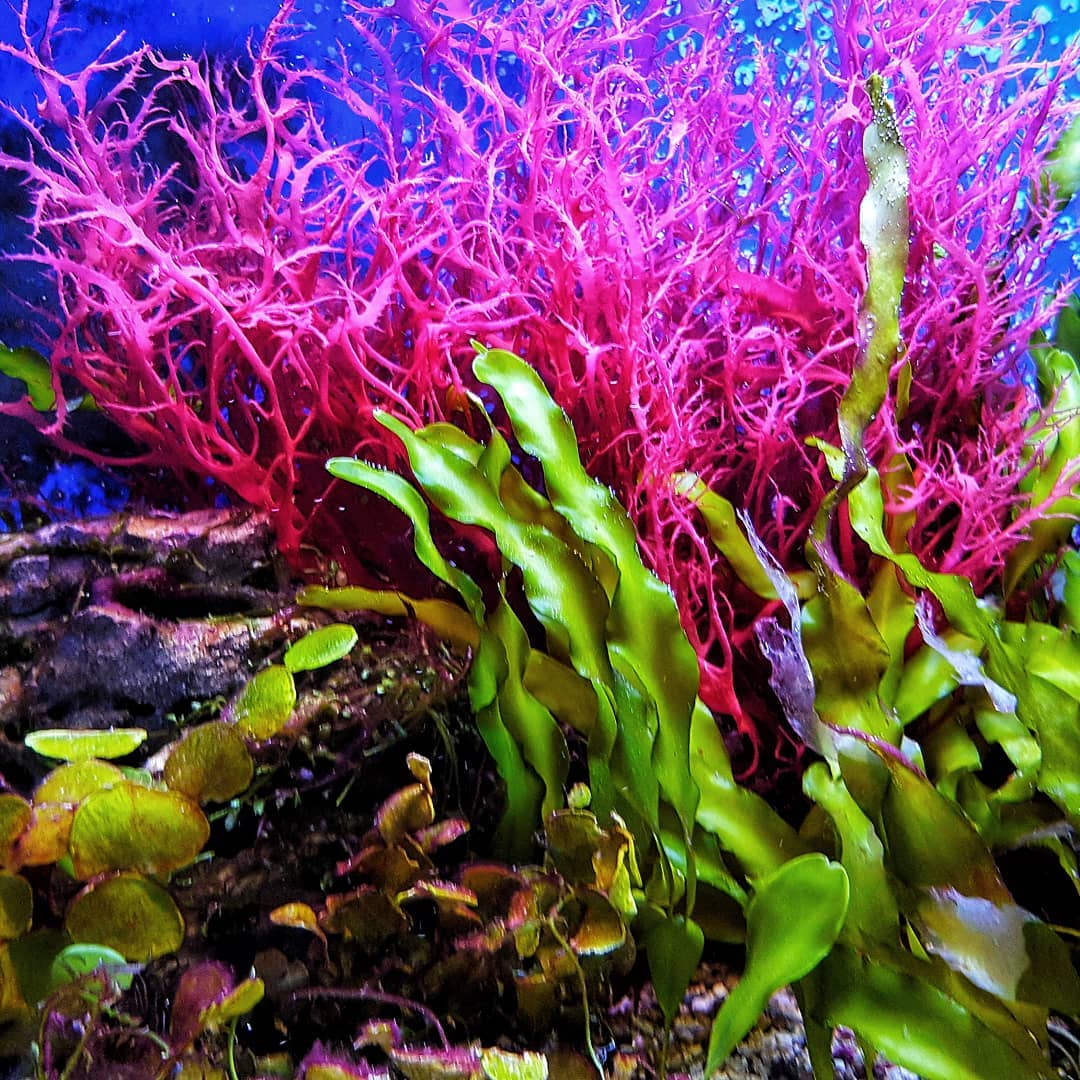 Мхи растут во влажных местах. Они имеют стебли и листья, но не имеют корней, цветов и плодов с семенами. Учёные изучили 27000 мхов
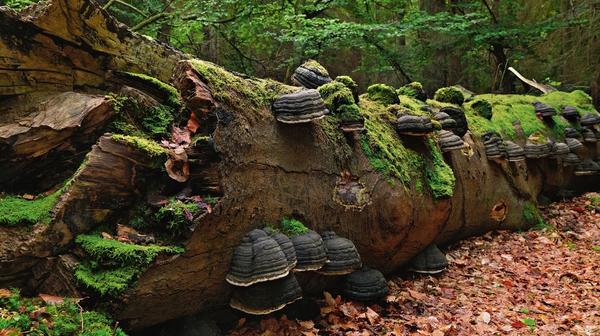 Первые мхи на нашей планете появились более 400 миллионов лет тому назад, задолго до цветковых растений. Как и папоротники, эти растения размножаются спорами. В мире насчитывается около 18 000 видов мхов.                                                                                                          СФАГНУМ
Мох способен удерживать воду в почве и при этом заболачивать ее.
В первом перевязочном материале использовали мох. Основа создания торфа мох.
Папоротники – древнейшие растения нашей  планеты.Растут во влажных лесах. Цветов и плодов не имеют.  Размножаются с помощью спор. Насчитывается более 10000 видов папоротников.
Хвойные растения: сосна, ель, кедр и др. Хвоинки-это их листья. У хвойных не бывает цветов и плодов. На месте плодов у них шишки с семенами. На Земле около 600  видов хвойных растений.
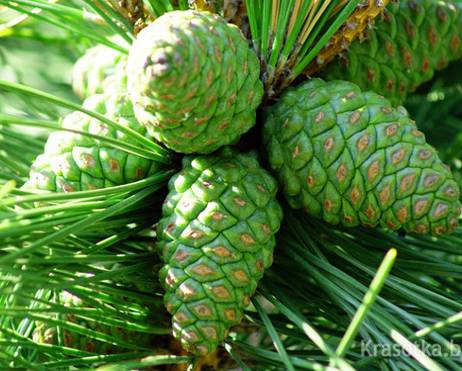 Цветковые растения – такие растения у которых есть цветки и плоды. Они имеют и другие части: корни, стебли, листья. Этих растений более 250 000.
ФИЗМИНУТКА
Мы дорожки подметём 
(имитация движения)
Листья в кучи собираем
(наклониться, имитировать движения)
Чтоб гуляя, малыши.
Веселились от души.
(подскоки на месте)
Ох, устали (вытираем пот)
Отдохнём (присесть) 
И домой скорей пойдём 
(шаги на месте)
ТЕСТ «Согласен – не согласен»
1. Все растения цветут .
2. У хвойных есть плоды .
3.  Самая многочисленная группа растений - это цветковые растения .
4. Водоросли, мхи и водоросли размножаются спорами .
5. У водорослей нет корней.

Ключ: 1 –, 2 –, 3+,  4 +, 5 +
РЕФЛЕКСИЯ
Продолжите высказывание
- Мы сегодня узнали  …
- Я могу использовать эти знания …
Д/З
- Прочитать в учебнике статью на стр. 69-73, рабочая  тетрадь,  стр. 29-1.
- Для юных ученых: подготовить сообщение о каком-либо виде растений любой группы.
Используемые ресурсы
https://nsportal.ru/nachalnaya-shkola/obshchepedagogicheskie-tekhnologii/2012/11/08/fizminutki-k-urokam
https://www.yaklass.ru/p/okruzhayushchij-mir/3-klass/priroda-vokrug-nas-324086/znachenie-i-sostav-pochvy-329401/re-916b8fe6-178c-4e77-b3a8-e7826662b73b
https://razdeti.ru/semeinaja-biblioteka/detskie-zagadki/zagadki-o-rastenijah-dlja-3-klasa-s-otvetami-okruzhayuschii-mir.html
https://сезоны--года-рф.turbopages.org/xn----8sbiecm6bhdx8i.xn--p1ai/s/Тульская%20область.html
https://zen.yandex.ru/media/iogorod/paporotniki-vidy-i-opisanie-5bc36e0635b68100aa415a6c
https://7dach.ru/Kantristyle/vidy-mhov-i-mesta-ih-obitaniya-50153.html
https://tvoiklas.ru/vodorosli/